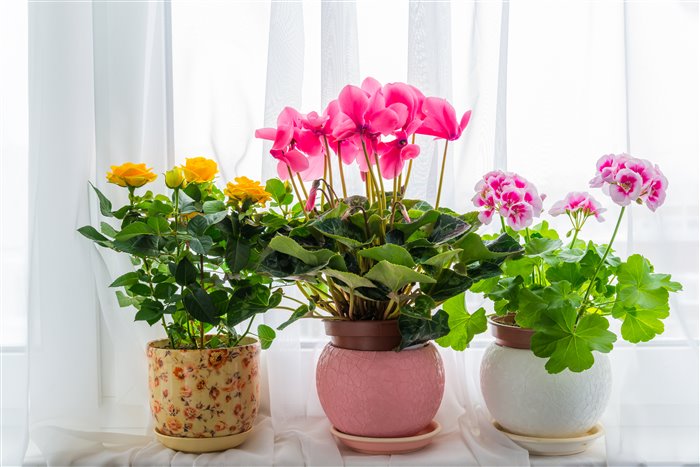 Я досліджую світ
2 клас
Людина і природа взимку
Урок 50-51
Які рослини живуть удома? 
Дослід-спостереження: виро­щування овочів на підвіконні
Налаштування на урок
Вправа «Передбачення». Вибери рослину в горщику, з якою хочеш провести урок. А я скажу, що тебе очікує на уроці.
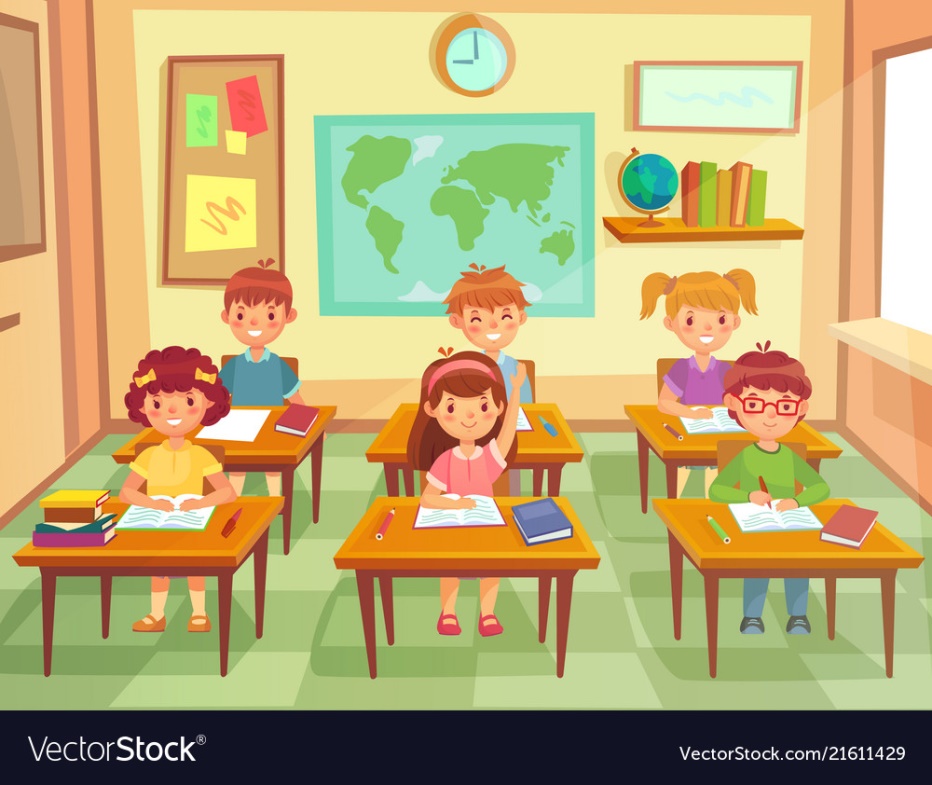 Наш урок залюбки 
Поведе тебе в світи.
І на «як?», «чому?» і «де?»
Завжди відповідь знайде.
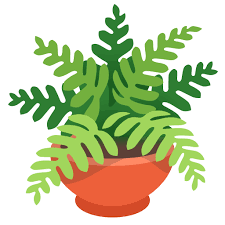 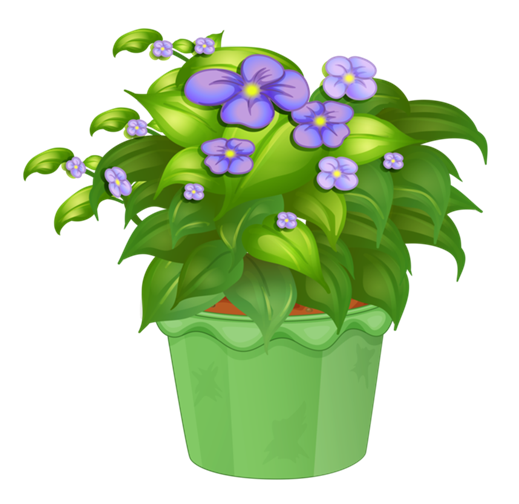 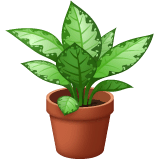 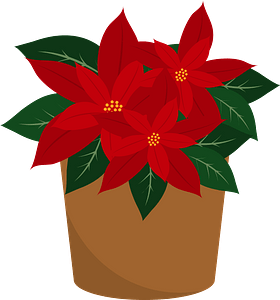 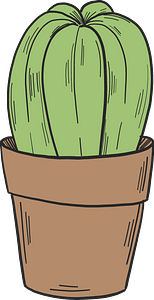 Виявиш творче мислення
Твоя працьовитість радує.
Тебе очікує активна робота
Здивуєш своїми знаннями
Розв’яжеш всі завдання
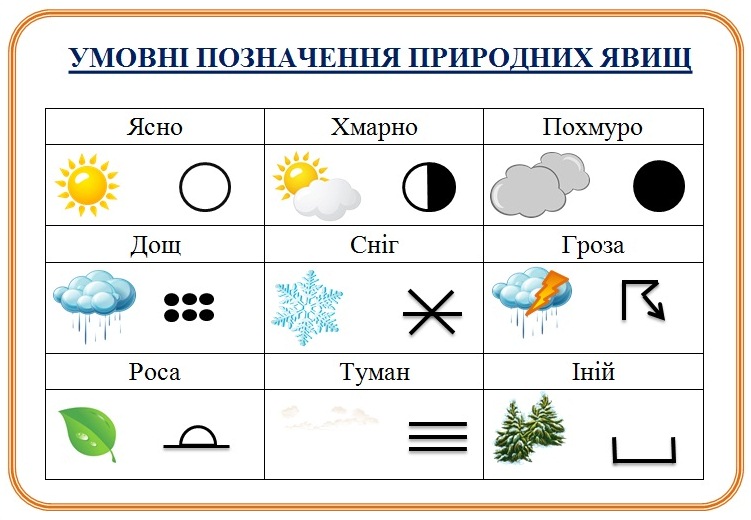 Вправа «Синоптик»
Яке число місяця?
Яка зараз пора року?
Який день тижня?
Який місяць року?
Запиши свої спостереження за неживою природою у календар спостережень
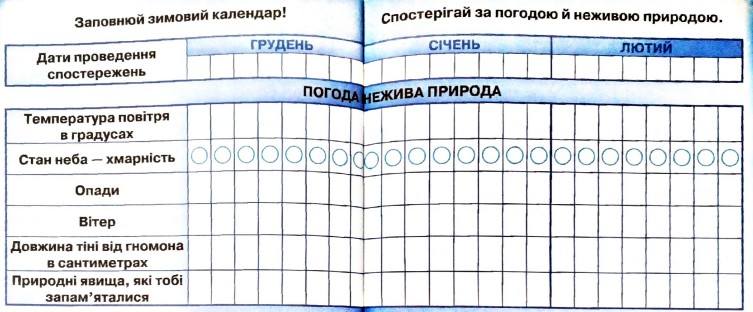 Зошит.
Сторінка
60-61
Пригадай
Що допомагає рослинам пережити зиму?
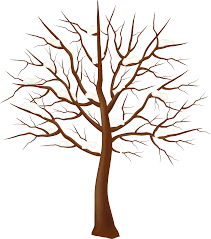 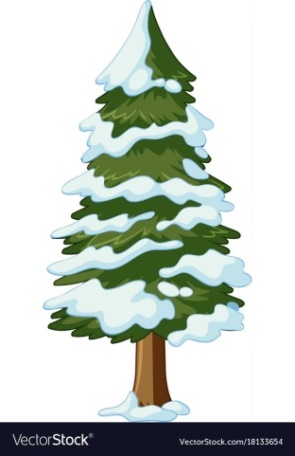 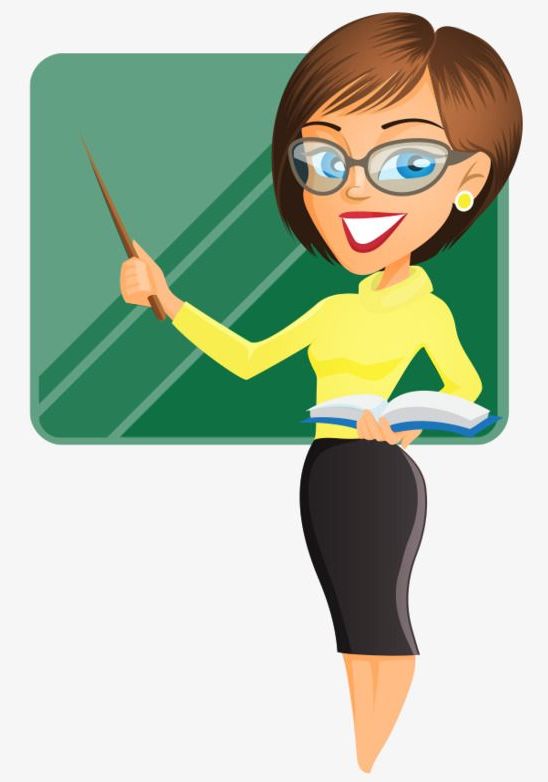 Назви п’ять листяних дерев. Як вони змінилися  взимку?
Які хвойні дерева ти знаєш?
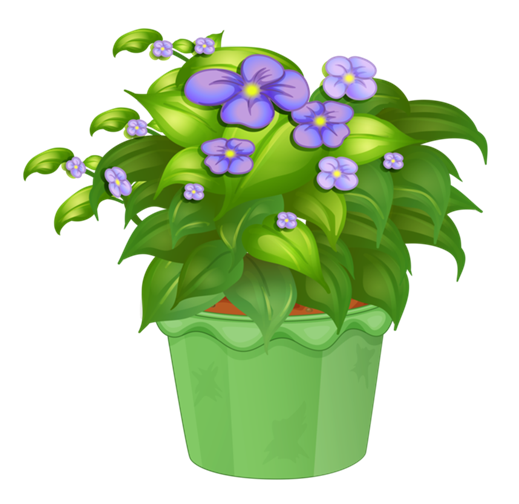 Які кімнатні рослини ти знаєш?
Сьогодні на уроці дізнаємось про особливості кімнатних рослин.
Відгадай загадку
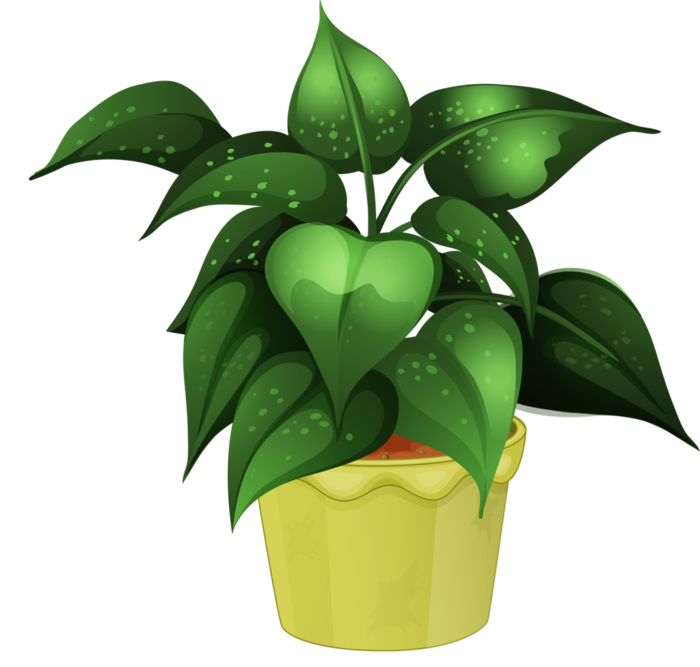 Виростаєм на віконці,
Зацвітаємо на сонці,
Від водиці зеленієм,
Ми всі діточкам радієм.
Кімнатні рослини
Пригадай, які рослини називають кімнатними.
Кімнатні – це рослини, які вирощують у кімнатах та у громадських приміщеннях.
Поміркуй, для чого люди вирощують кімнатні рослини.
Розглянь схему
Кімнатні рослини поділяють на кілька груп
Квітучі
Пальми
Листяні
Кактуси
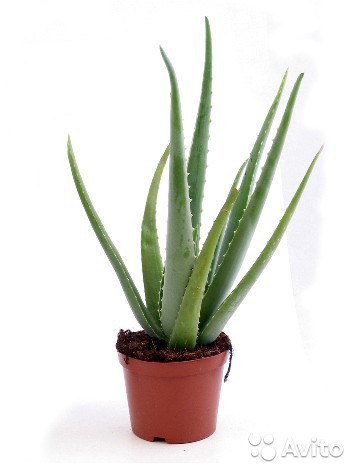 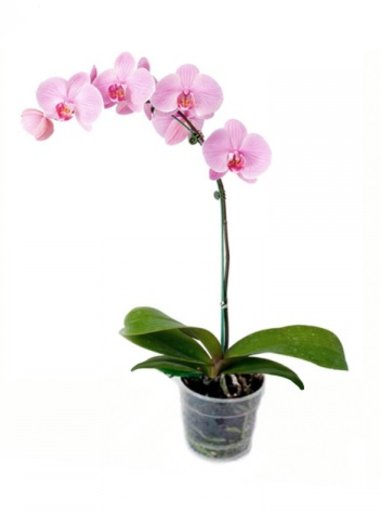 Ліани
Квітучі кімнатні рослини
Фіалка
Каланхоє
Орхідея
Герань
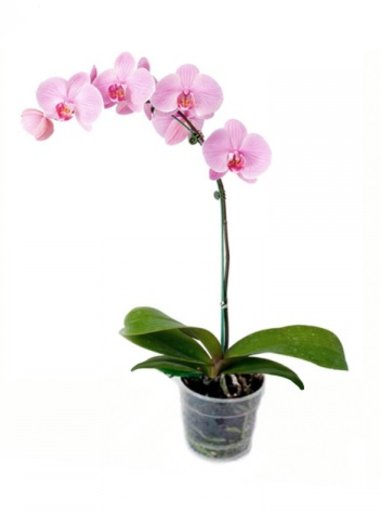 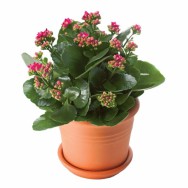 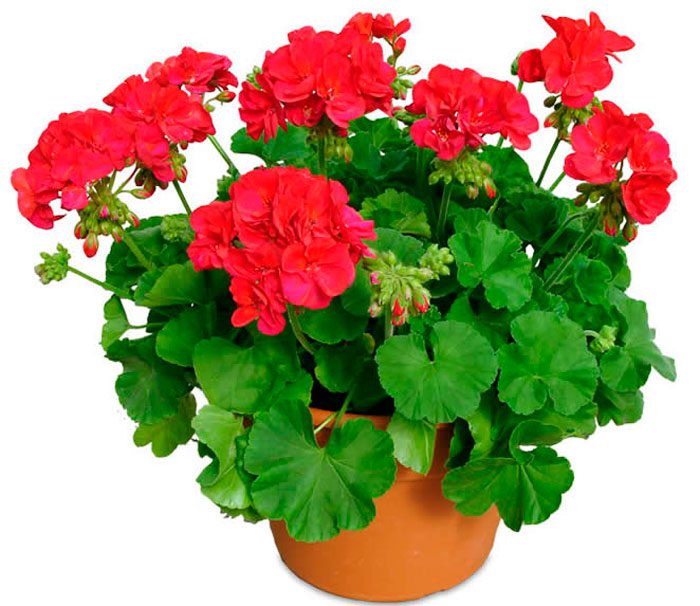 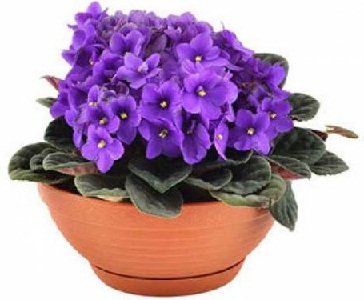 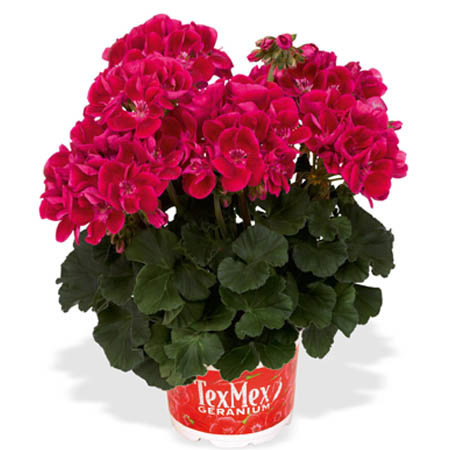 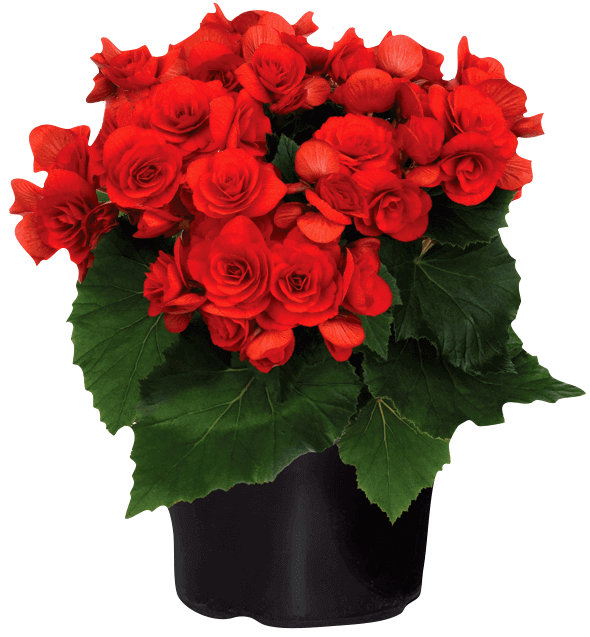 Бегонія
Пеларгонія
Сторінка
71
Листяні кімнатні рослини
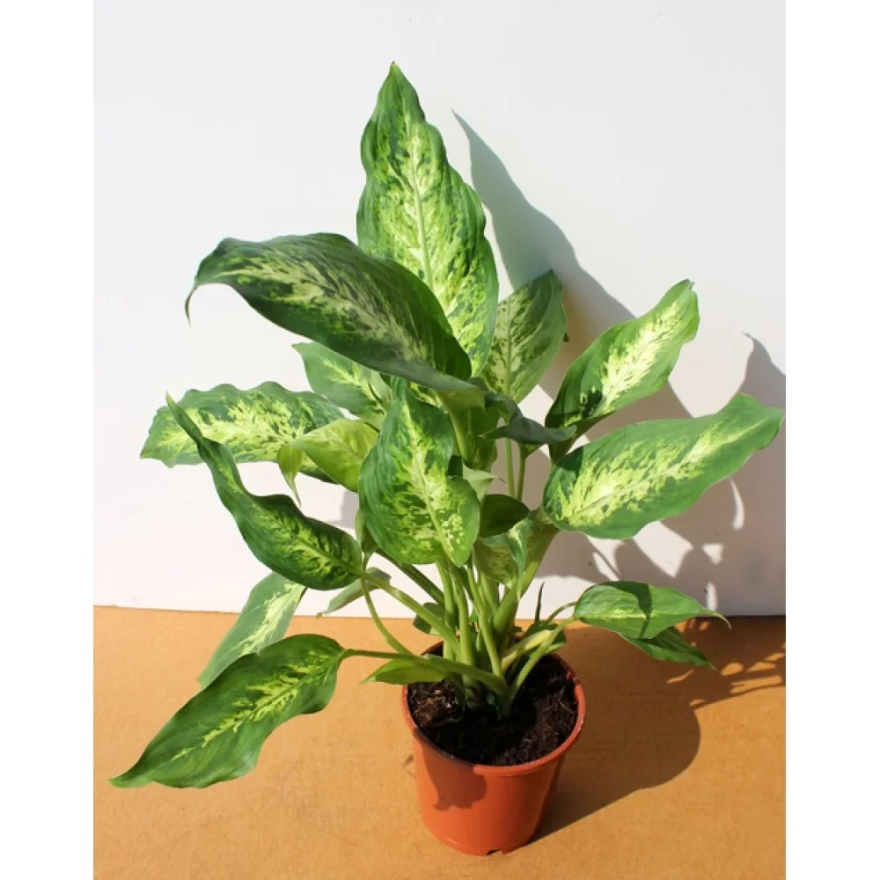 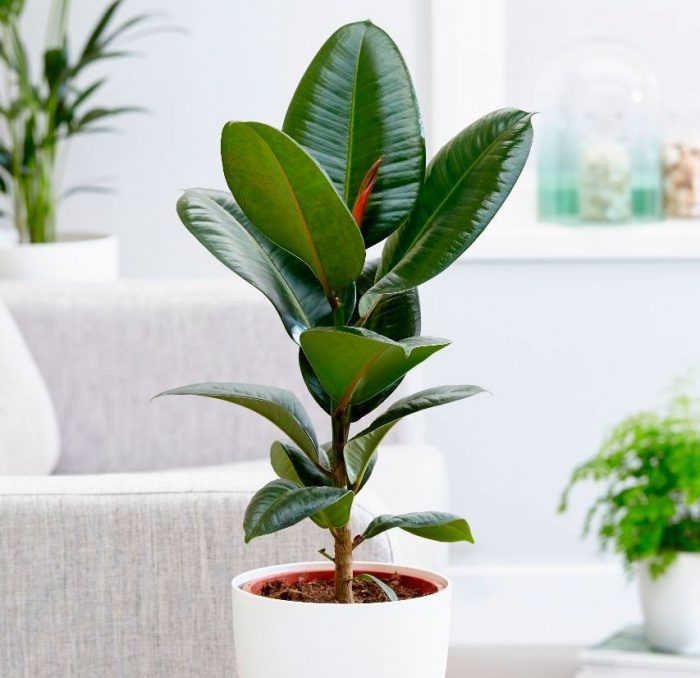 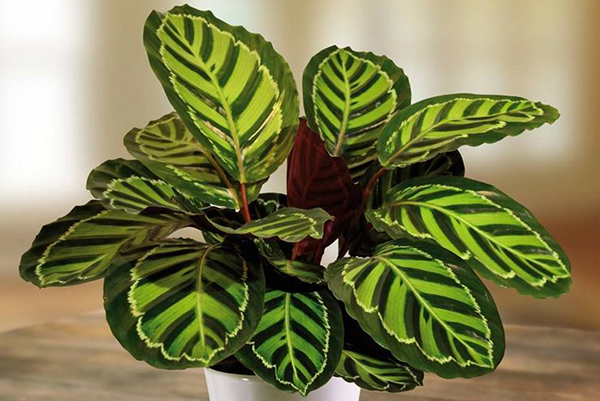 Диффенбахія
Калатея
Фікус
Ліани
Епіпремнум
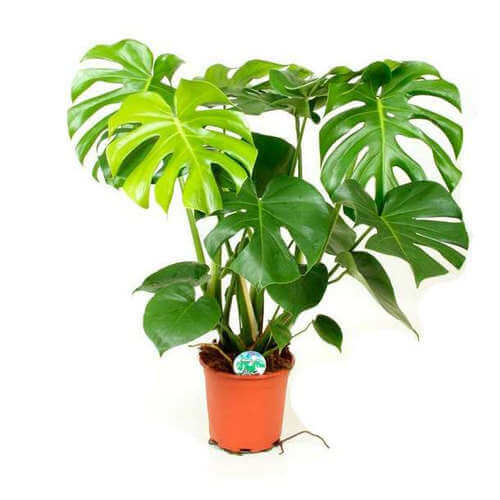 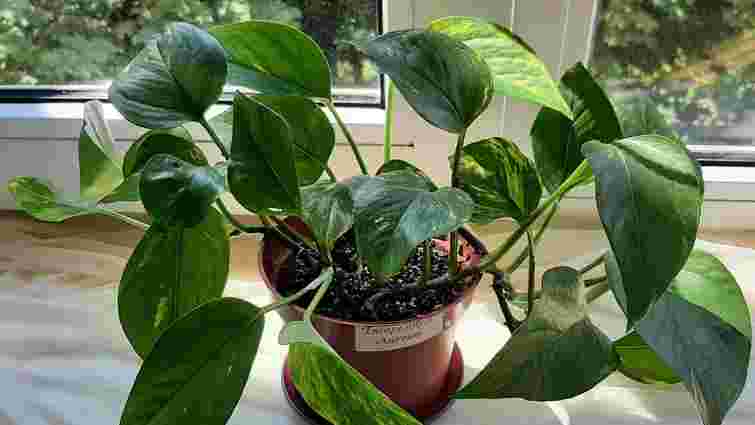 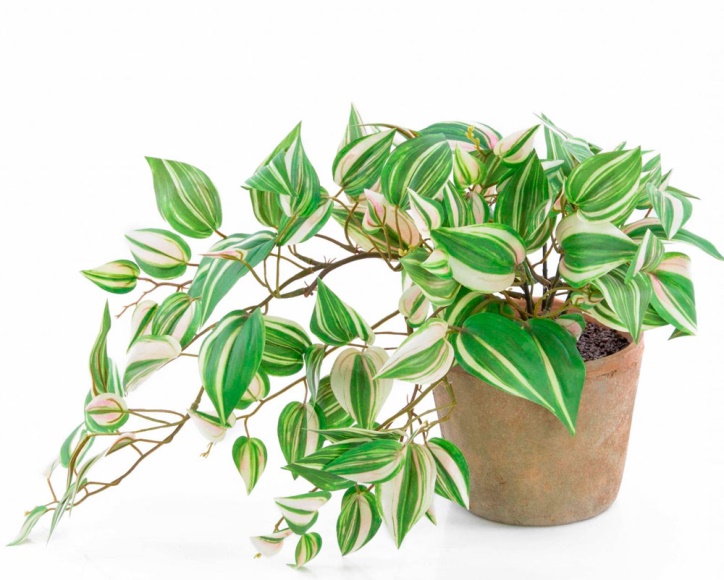 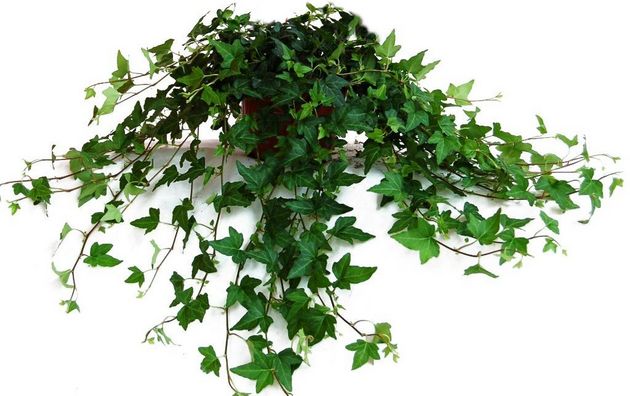 Монстера
Плющ
Традесканція
Кактуси
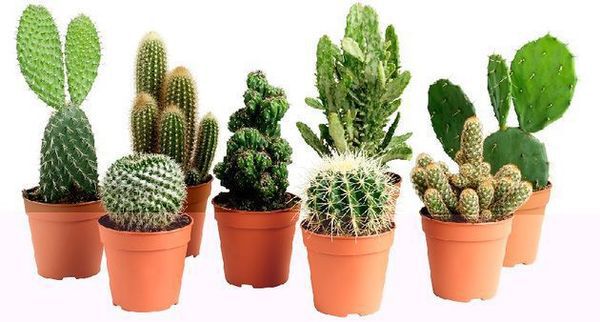 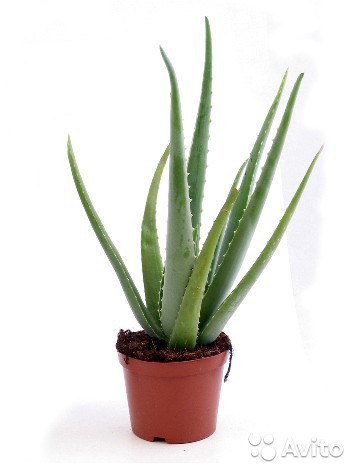 Алое
Пальми
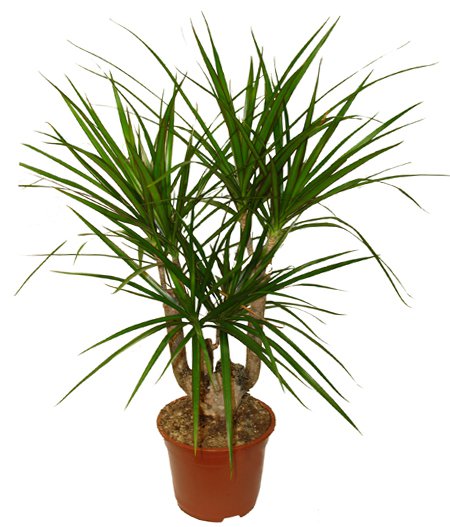 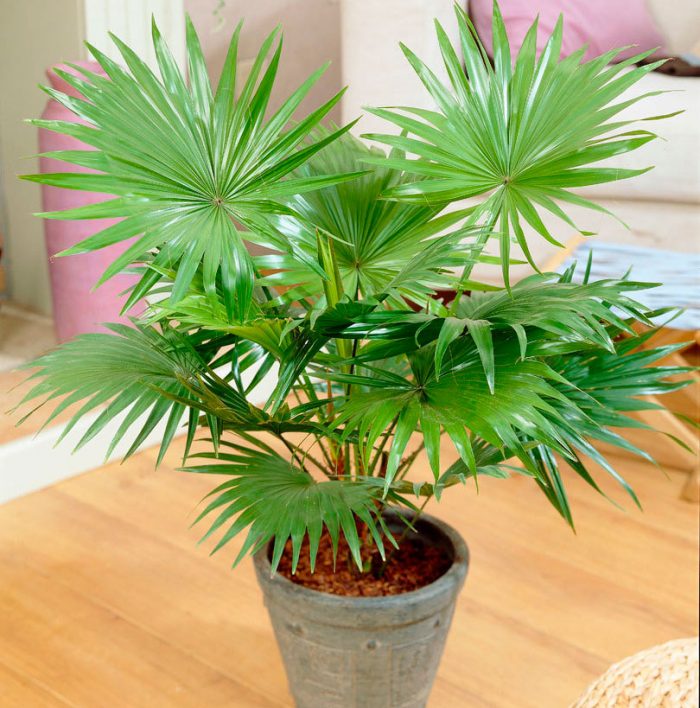 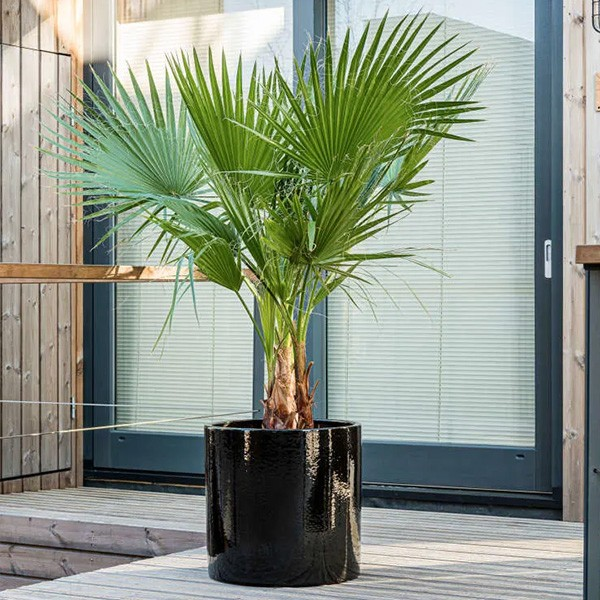 Драцена
Лівістона
Вашингтонія
Дай відповіді на запитання
Які з кімнатних рослин тобі знайомі?
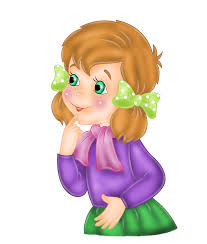 Чи є у тебе вдома кімнатні рослини?
Які з них подобаються тобі найбільше?
Чи потрібно за ними доглядати? Як?
Чому люди вирощують кімнатні рослини?
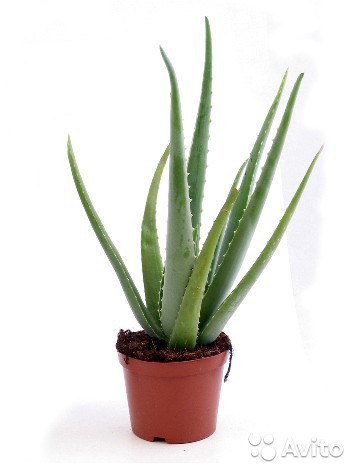 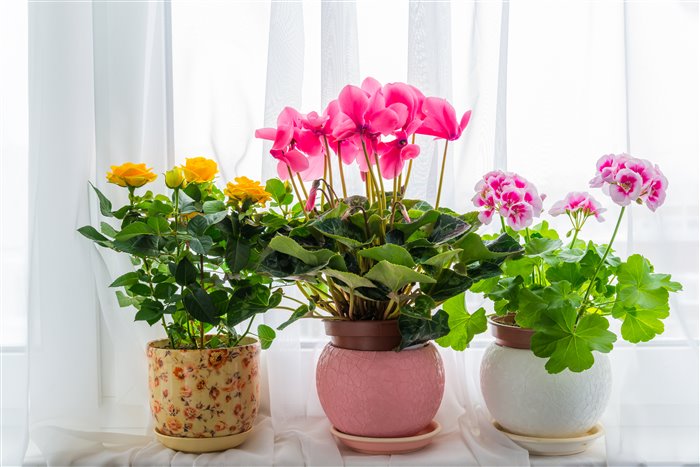 Збирають пил
Очищують повітря
Прикрашають
Лікують
Сторінка
71
Запам’ятай
Коли надворі зима, кімнатні рослини приносять в оселі радість і затишок. Продовжуй їх доглядати, але поливай значно рідше і лише відстояною водою. Перезволоження їм зашкодить
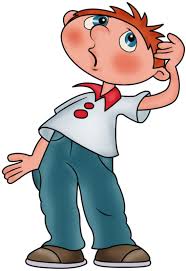 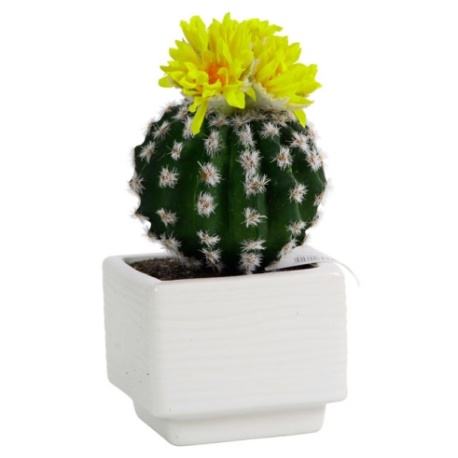 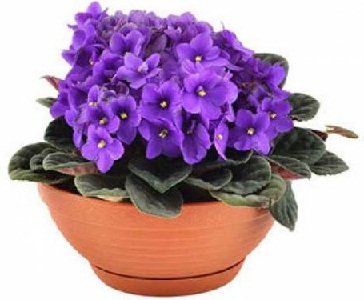 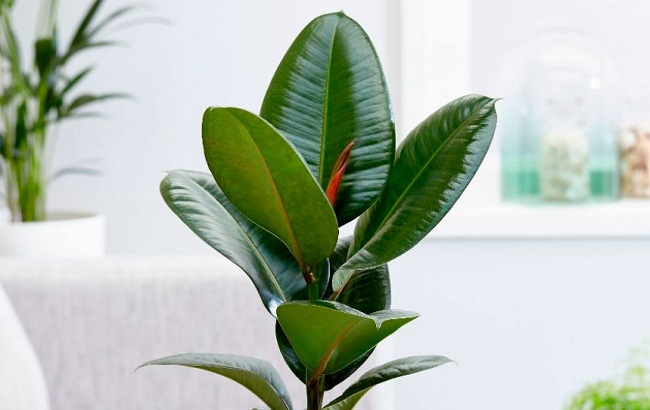 Пригадай, які умови потрібні рослинам для життя взимку?
Сторінка
72
Проведи дослід - спостереження
Створи свою невеличку «теплицю» на підвіконні — і буде в тебе й корисна зелень, і спогади про щедре літечко. Щоб дізнатися, яку рослину найкраще вирощувати, відгадай загадку.
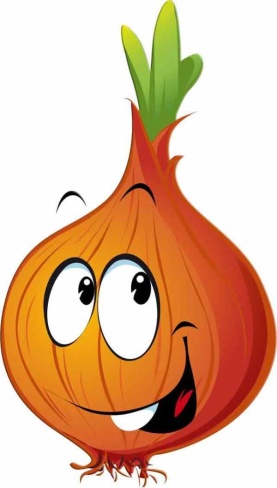 Має шкір сім, витискає сльози всім.
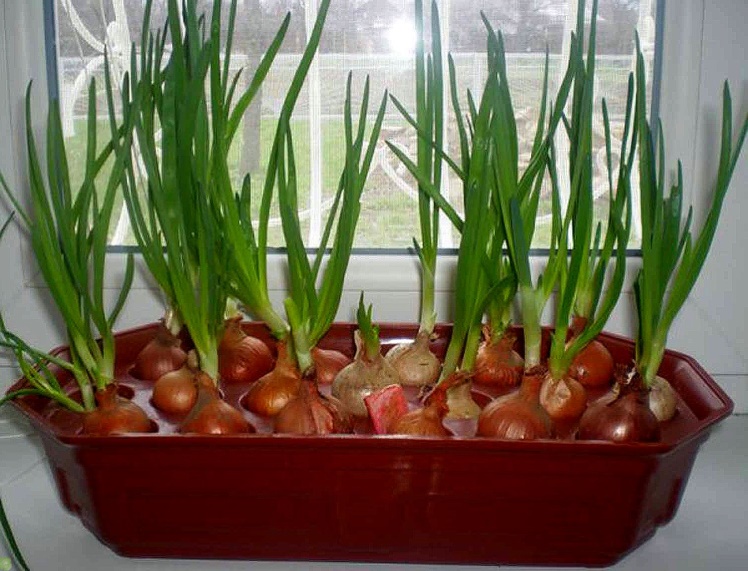 Цибуля
Вирости зелену цибулю, часник, салат, кріп або інші рослини (на свій вибір). Пильнуй, щоб їм вистачало світла. Разом із дорослими уклади пам’ятку порад для дослідників-овочівників.
Сторінка
72
Обміркуй
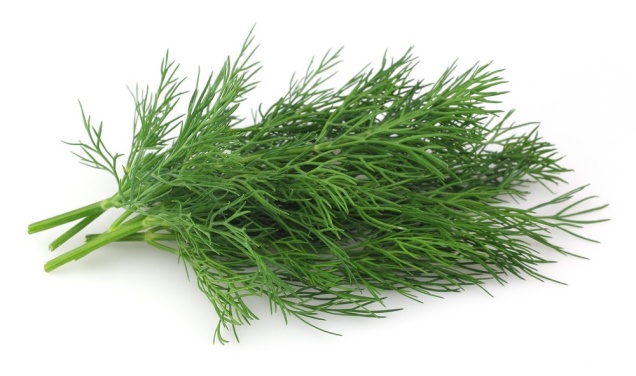 Які овочі вирощуватимеш на підвіконні?
Що для цього знадобиться, окрім бажання?
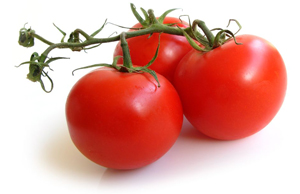 Яка допомога від дорослих тобі потрібна, а що можеш зробити самостійно?
Які рослини взимку тобі дарують найбільше радості?
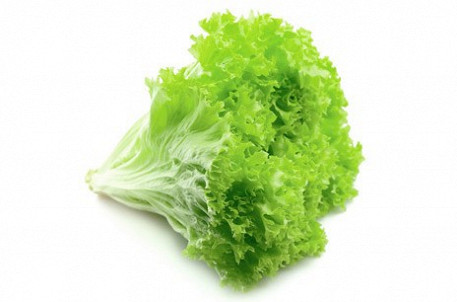 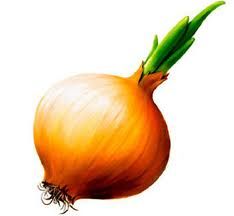 Сторінка
72
Висновок
Кімнатні рослини
Використову-ються як ліки
Очищують повітря
Створюють красу  і затишок
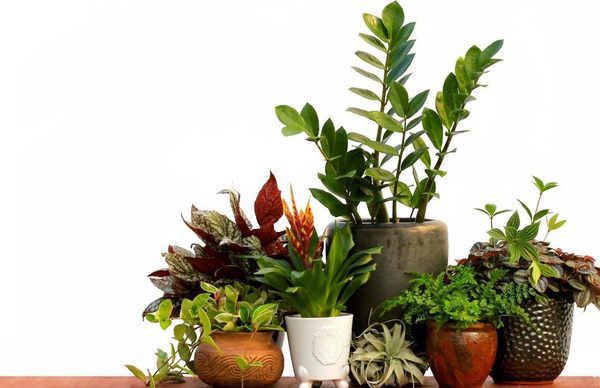 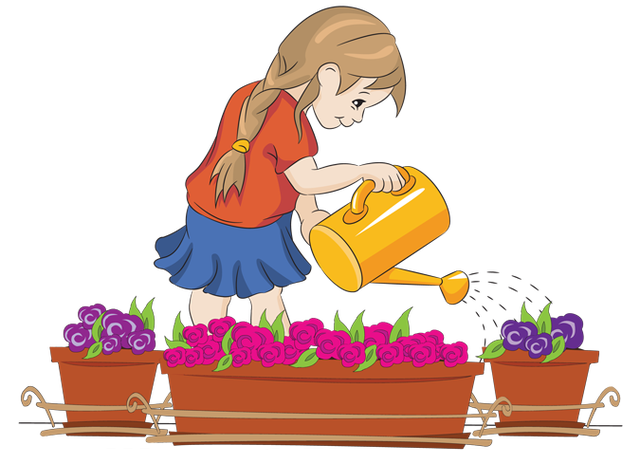 Робота в зошиті
3. Які правила застосовують для догляду за кімнатними рослинами взимку, а які влітку? Вибери та проведи лінії.
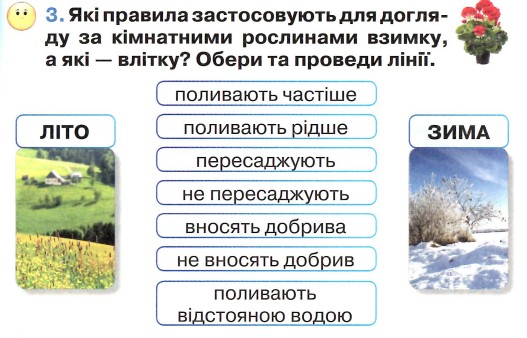 4. Упізнай і підпиши назви. Які з цих рослин НЕ кімнатні? Вибери й обведи.
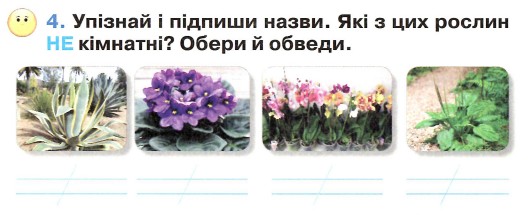 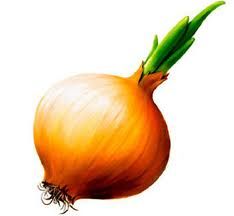 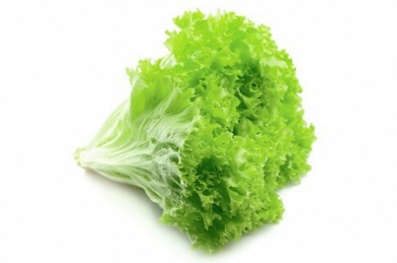 Подорожник
Агава
Фіалка
Орхідея
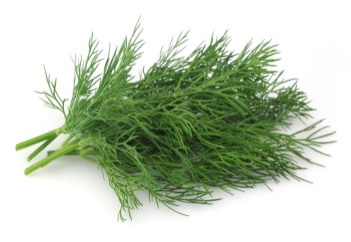 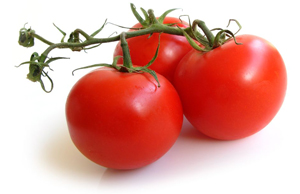 5. Яку овочеву рослину ти хочеш виростити на підвіконні? Вибери й познач 𝑽.
Сторінка 
4
Рефлексія «Загадкові листи»
Вибери лист, який ти хочеш відкрити
(щоби відкрити лист, натисніть на нього)
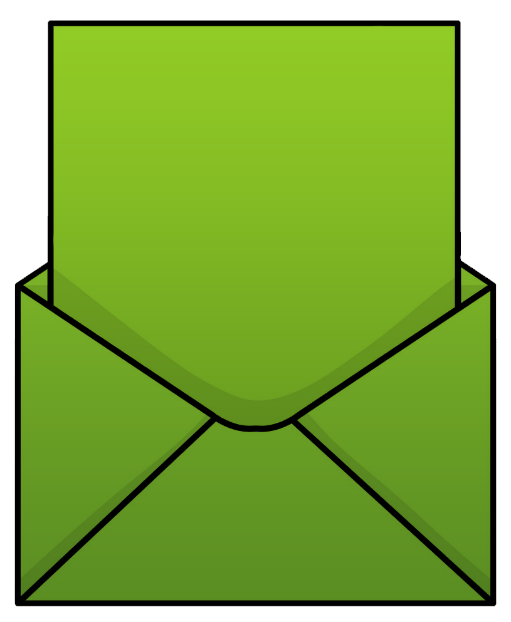 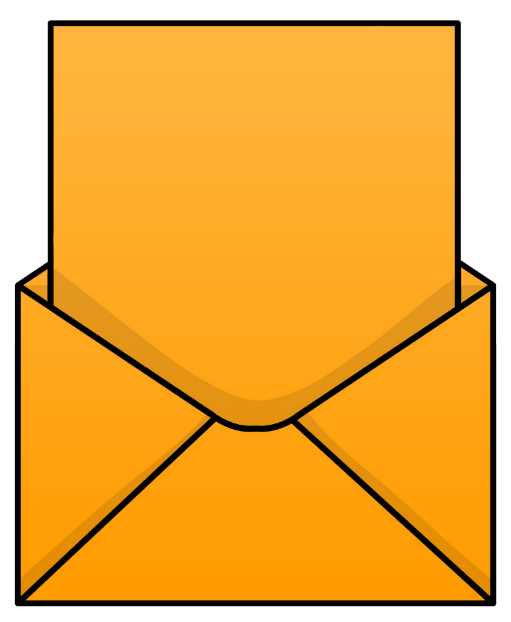 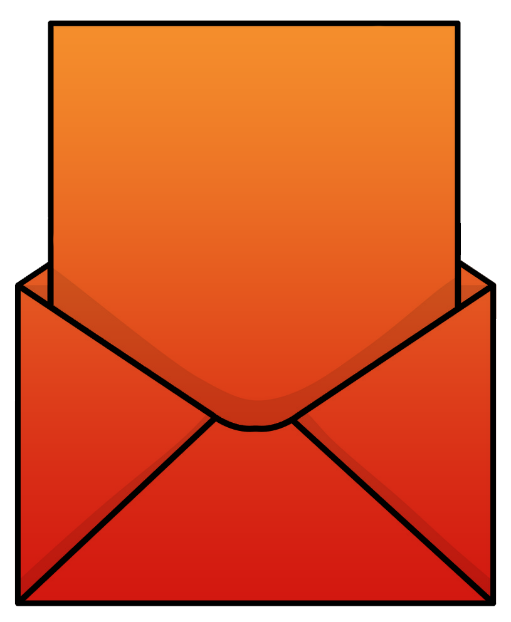 Сьогодні 
на уроці 
я навчився/
навчилася…
На уроці
я запам’ятав/
запам’ятала…
Найкраще 
мені вдалося…
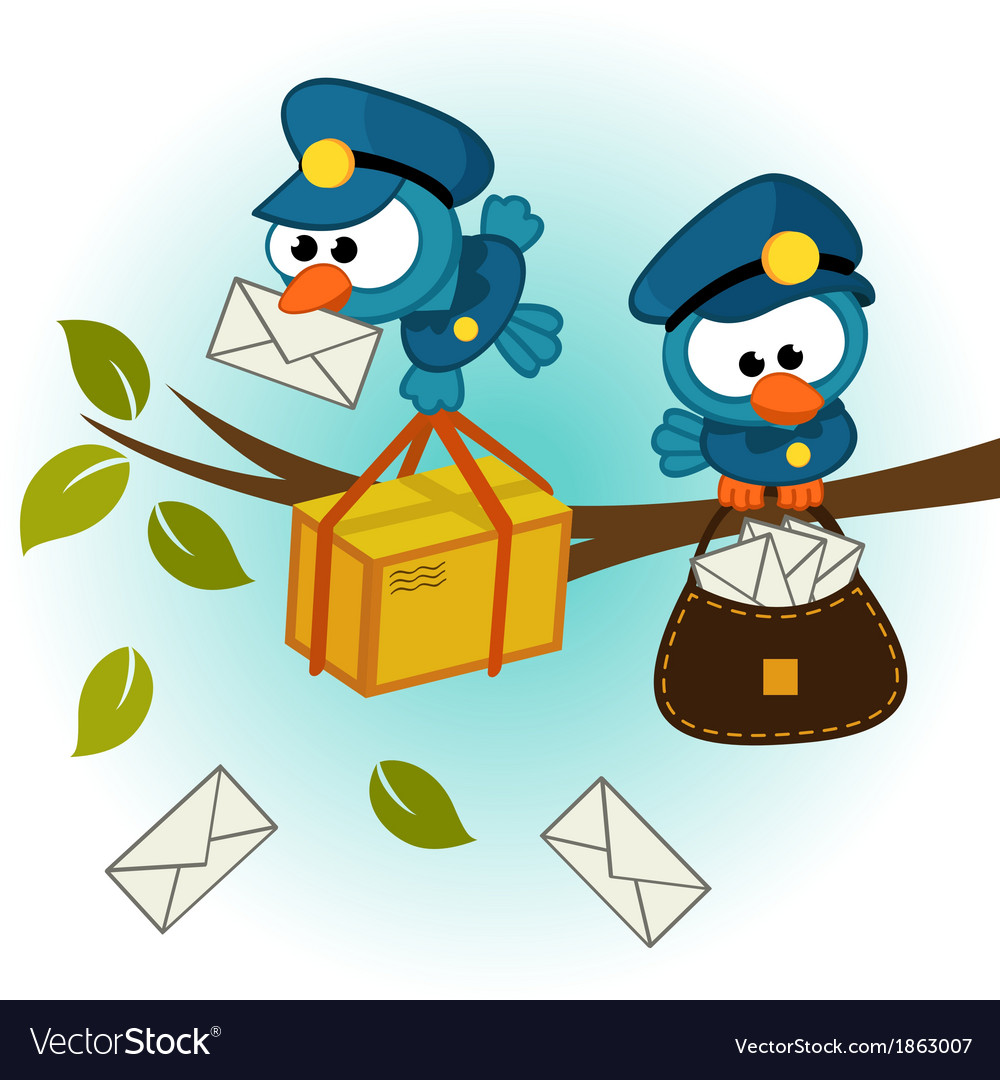 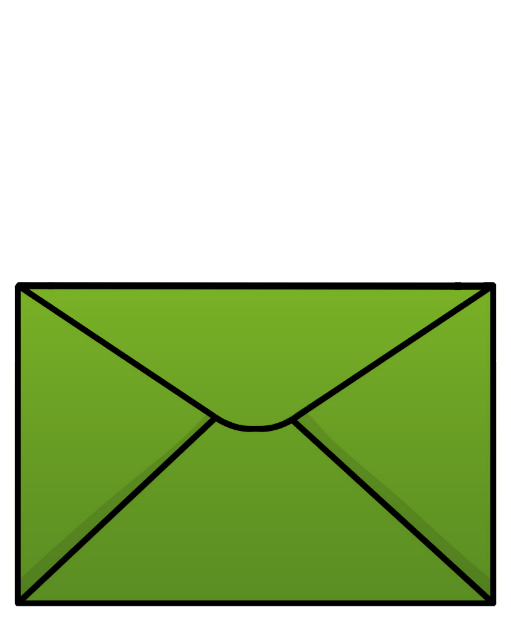 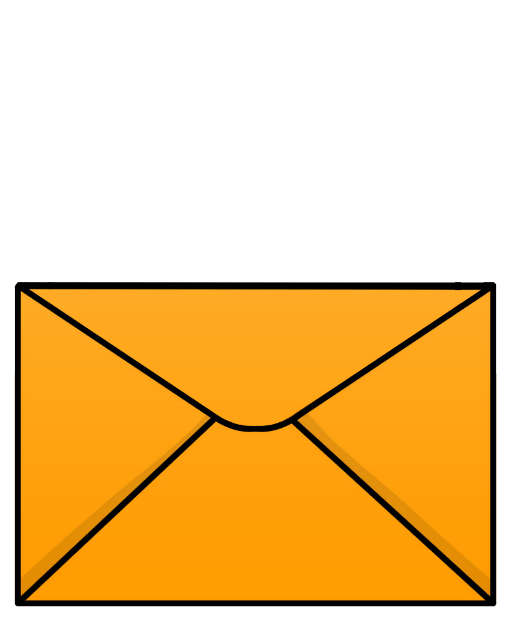 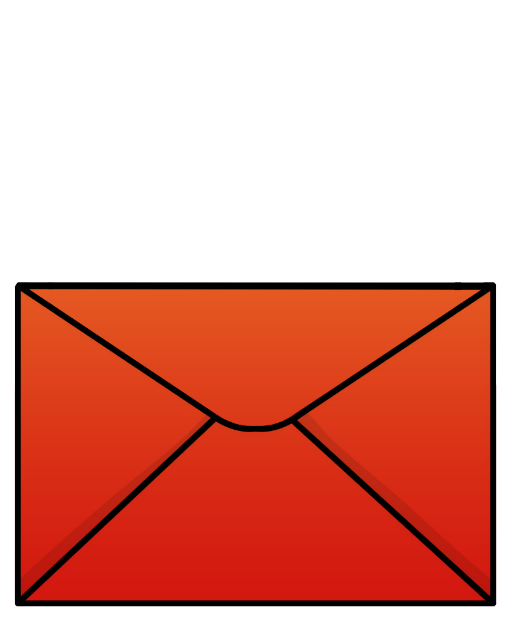 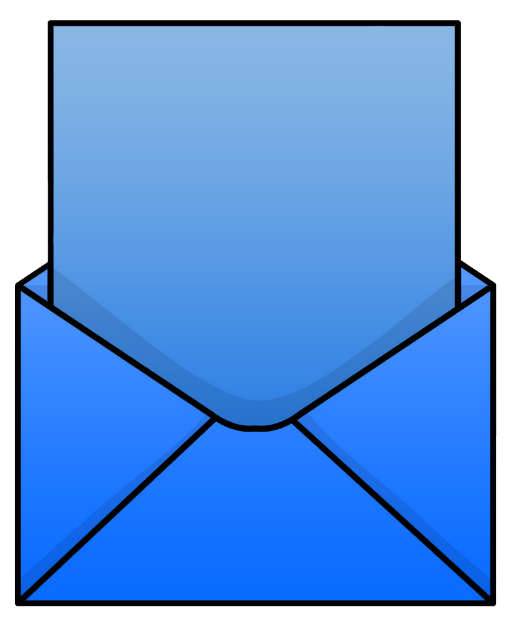 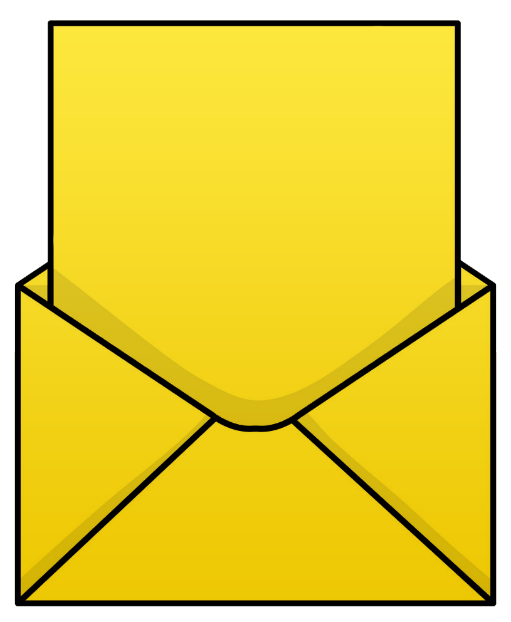 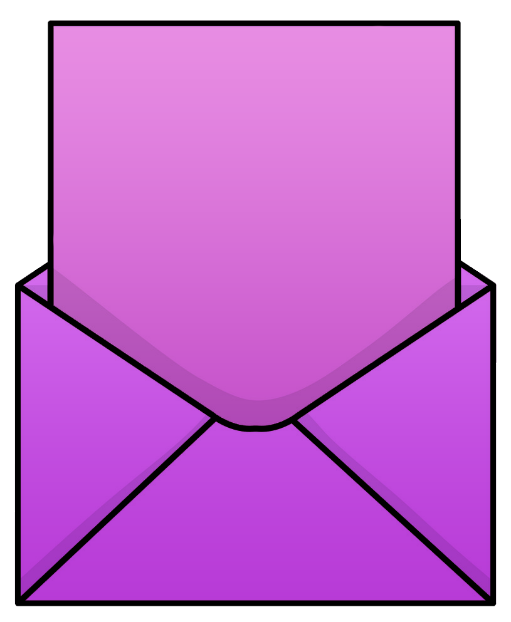 Урок 
завершую з настроєм…
Найбільше
 мені сподобалося…
Труднощі виникали…
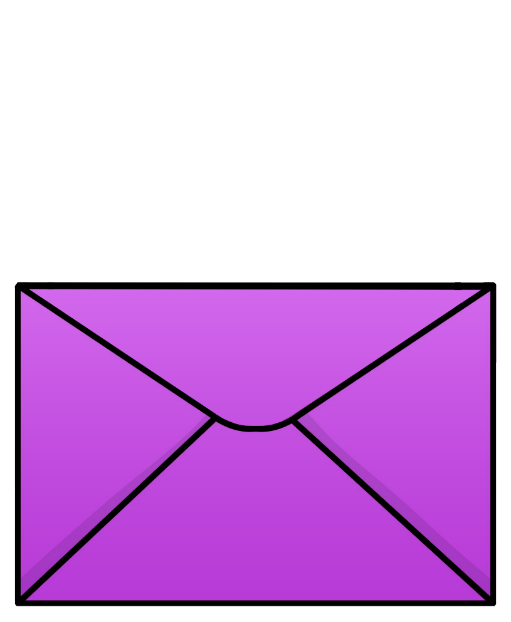 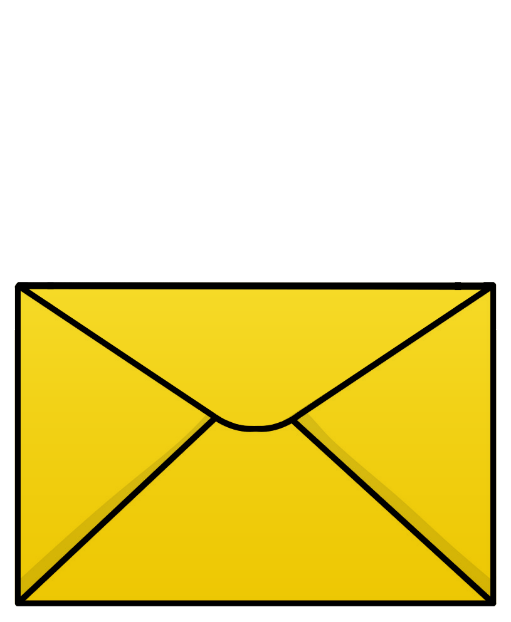 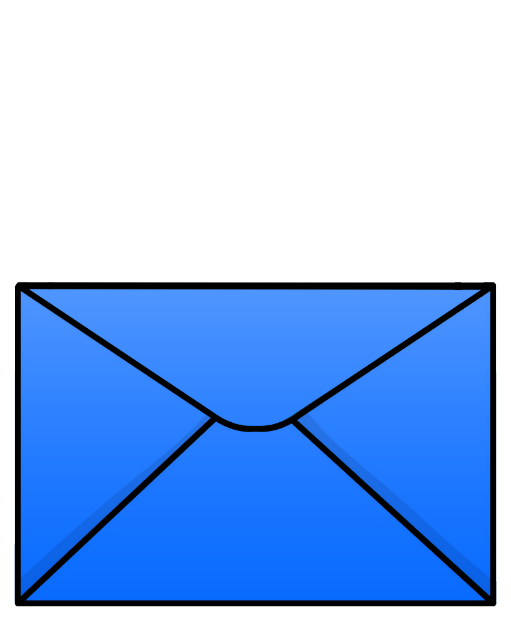